HYPOTHERMIE –HYPERTHERMIEDr LAMARA
Rappel Physiologique
• Thermorégulation = mécanismes permettant à l’Homme de maintenir une température centrale proche de 37 °C.
Température corporelle est comprise entre 36,1 et 37,8°C indépendamment de la température externe ou de la quantité de chaleur produite par l’organisme.

• La thermorégulation nécessite des thermorécepteurs, des centres régulateurs, des mécanismes effecteurs et des voies de conduction afférentes et efférentes les reliant entre eux.
Les informations transmises à partir des récepteurs sensibles à la baisse ou à la hausse de température cheminent par les 
fibres A pour la sensibilité au froid et les fibres C amyéliniques pour la sensibilité au chaud jusqu'aux centres thermorégulateurs hypothalamiques..
• Ceux-ci sont situés dans l'hypothalamus antérieur et postérieur: 
L'hypothalamus antérieur est le centre des commandes s'opposant au réchauffement, alors que l'hypothalamus postérieur est le siège des réponses au froid
• La production de chaleur est  essentiellement d'origine chimique et résulte du métabolisme cellulaire.
Chez l'adulte, elle est en moyenne au repos de 100 kcal · h-1, mais peut augmenter de façon importante grâce au frisson.
• La température corporelle est un équilibre  résultant de la production et de la dissipation thermique.
hypothermies
Définition
L’hypothermie se définie comme la diminution de la température centrale en-dessous de 34°C 
On distingue selon la profondeur de l’hypothermie
            hypoth légère de 34 à32 °C
            hypoth modérées entre 32 et 28 °C
            hypoth profondes entre28 et 20°C
            hypoth sévères en dessous de 20°C
Physiopathologie
Les étiologies sont dues à deux grand mécanisme
hypoth  liées à une perturbation des centres thermorégulateurs
    comas toxique: neuroleptique, barbiturique, tranquillisant, CO, alcool
   pathologies endocriniennes ( myxœdème)
hypoth par dépassement des capacités de réchauffement
 
     les alpinistes de haute montagne
     accident dans une avalanche

résultent d’un déséquilibre entre thermogenèse (centres régulateur hypothalamique postérieur) et thermolyse ( hypothalamus antérieur)
Les hypothermies accidentelles résultent d’un déséquilibre entre thermogénèses  et thermolyses a partir  de récepteur cutanés et des voies respiratoires, les centres régulateur   hypothalamiques postérieures déclenchent une vasoconstriction par voie sympathique, et des frissonsl’hypothalamus antérieur, siège des commandes s’opposant au réchauffement est mis en veille la thermogenèse augmente à partir de sa production basale qui résulte d’une production chimique basée sur le métabolisme cellulaire, en particulier des muscles et de certaines zones de stockage des lipides la chaleur est véhiculée du noyau central de l’organisme, ver la périphérie par le sang artériel
La déperdition de la chaleur se fait par
       
    convection: transfert de la chaleur par contact physique direct
 
    conduction : transfert de la chaleur par un fluide  (eau, air)

     évaporation : transformation de liquide en vapeur d’eau

     radiation : transfert par ondes électromagnétiques
Conséquence physiopathologiques
Baisse du métabolisme de base 
 Baisse activité cérébrale
Baisse du débit cardiaque par baisse de la FC et de la contractilité myocardique, des trouble du rythme et de la conduction sont possible
Hypoventilation alvéolaire, baisse de la réponse ventilatoire à l’hypoxémie et à l’hypercapnie avec risque d’apnée
Signes cliniques
Phase de lutte entre 35 – 33°C
 des frissons plus en moins importants 
Une peau froide et marbrée
Une horripilation 
Une tachycardie avec TA normale
Une réduction de la diurèse
Phase d’abandon : en dessous de 33°C
 régression des frissons t°< 30°C
 un état de rigidité progressive
 des troubles de la conscience < 26°C coma profond
Abolition des réflexes pupillaires et cornéens
 EEG:    de l’amplitude et de la fréquence des ondes
             à 17°C disparition de toute activité électrique
 diminution puis disparition des reflexe ostéotendineux
 myosis progressivement remplacé par une mydriase
Bradypnée puis apnée
Chute de la PA avec bradycardie
 ECG apparition de l’onde d’OSBORN
 l’état hémodynamique évolue en deux phase:

    - de 33 à 30°C :
            débit cardiaque   de 50% en raison de la        bradycardie
             RVP sont   
             la TA peut diminuée

     - au dessous de 30°C  
            débit cardiaque   
            les RVP  
 apparition d’une incompétence myocardique
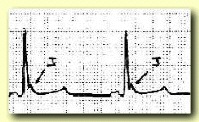 Perturbation biologiques
Diminution de la consommation  d’O2
Une acidose métabolique 
Hypercapnie secondaire 
     hypoventilation alvéolaire
Augmentation de la solubilité de CO2 dans le plasma
Hypokaliémie
Hyperglycémie
Thrombopénie avec CIVD
hyperamylasémie
Evolution
Apnée et mort par arrêt circulatoire
Lors du réchauffement :
Défaillance cardiaque avec état de choc
Bronchopneumopathies nosocomiales
Complication vasculaire(cérébrale, pancréatique)
Hypoglycémie sévères
 insuffisance rénale aigue
Traitements
Sur les lieux de l’accident
  mise en condition
Voie veineuse périphérique 
 oxygénothérapie
Assistance cardiaque 
Traitement symptomatique
t > 32°C :réchauffement externe passif
28<t< 32°C réchauffement externe actif
 t<28°C réchauffement interne
Hyperthermie
Définition 
L’hyperthermie se définie comme l’élévation de la température au dessus de 38°C
Entre 38 et 40°C la thermorégulation est généralement facile 
Au dessus de 40°C la thermorégulation est perturbe avec des troubles viscéraux 
Au dessus de 42°C le pronostic vitale est mis en jeu
Physiopathologie
La régulation thermique est sous le contrôle du centre diencéphalique :
La thermolyse : évaporation, radiation et convection beaucoup moins la conduction
La thermogénèse
On distingue deux type d’hyperthermie  
L’hyperthermie fébrile 
Pyrogènes par le biais de leurs constituants ou de leurs toxines: bactériens, viraux, parasitaires
Hyperthermie avec débordement des mécanismes de thermorégulation
  Liée a des facteurs exogènes :
   coup de chaleur caractérisé par
 Trouble de la conscience sévères 
 atteinte hépatique
 CIVD 
 Liée a des causes endogènes :
     Secondaires à un effort physique 
Troubles endocriniens thyréotoxicose ,libération des catécholamines
Intoxication par des excitants
par diminution de la thermolyse
Par vasoconstriction cutanée 
État de déshydratation, diminution de la sudation : mucoviscidose, anticholinergique

 par dérèglement des centre thermorégulateur soit par lésion organique ou fonctionnelle des centres : traumatisme crânien, hémorragie cérébrale, coma post-anoxique
Clinique
Sur le plan neurologique :torpeur, prostration ou agitation liées a un œdème cérébrale, une HIC, coma, convulsion fréquente chez l’enfant
Sur le plan circulatoire: tachycardie, chute de la TA, état de choc 
Sur le plan respiratoire : tachypnée
Signes biologiques
Déshydratation avec hémoconcentration
Hyperazotémie
Acidose métabolique
 troubles de la crasse sanguine : CIVD
Cytolyse hépatique :TGO,TGP, LDH :
 CPK :
Traitement
Diminuer la thermogenèse
 calmer l’agitation par les sédatifs (benzodiazépine, barbiturique)
Dans l’hyperthermie maligne :Dantroléne, agit sur le muscle striée en inhibant la libération du calcium par le réticulum sarcoplasmique, dose 1mg/kg/min  avec une dose max de 10 mg/ kg
Agir sur thermostat centrale

Dans les hyperthermie fébrile : aspirine, paracétamol par voie injectable
 au cours des hyperthermies menaçantes : cocktails médicamenteux dits(lytique) 
Phenergan, Dolosal, Largactil :

                      Poïkilotherme
Augmenter la thermolyse

Application de couvertures froides
En améliorant la circulation sanguine
En créant une vasodilatation, en réhydratant le malade, en normalisant un état de choc
En mettant le malade dans une ambiance froide 
Une dialyse péritonéale avec des solutés froids